“Retén la norma de las sanas palabras que has oído de mí, en la fe y el amor en Cristo Jesús. Guarda, mediante el Espíritu Santo que habita en nosotros, el tesoro que te ha sido encomendado”.  2 Timoteo 1:13, 14
CON TODO
FUNDAMENTO ANTIGUO
APLICACIÓN MODERNA
GUARDANDO LA ENCOMIENDA
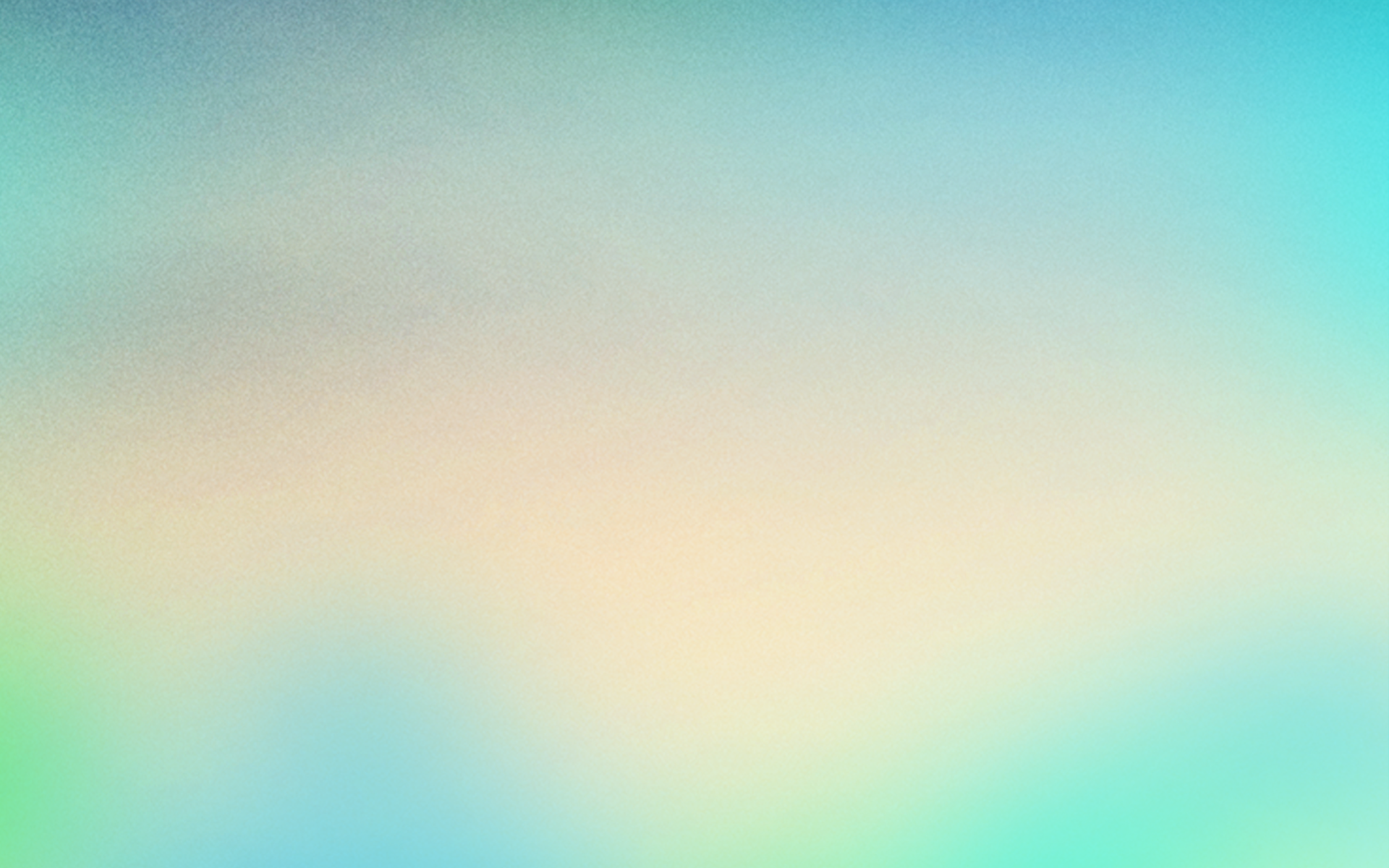 NO ES MI RESPONSABILIDAD…
Manejar el universo
Revelar el bien y el mal
Decidir destinos eternos
“Toda Escritura es inspirada por Dios y útil para enseñar, para reprender, para corregir, para instruir en justicia, a fin de que el hombre de Dios sea perfecto, equipado para toda buena obra”. 2 Timoteo 3:16, 17
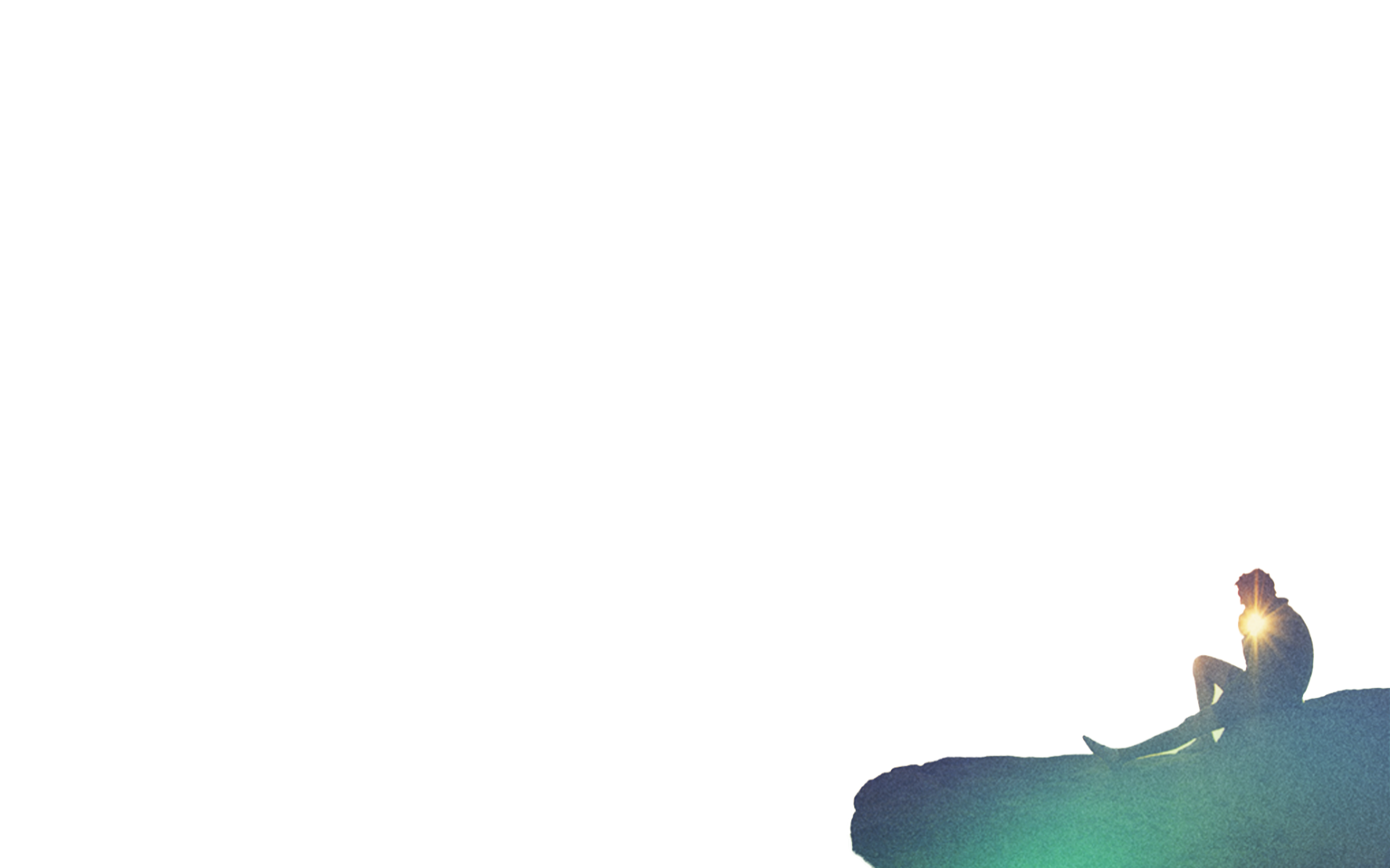 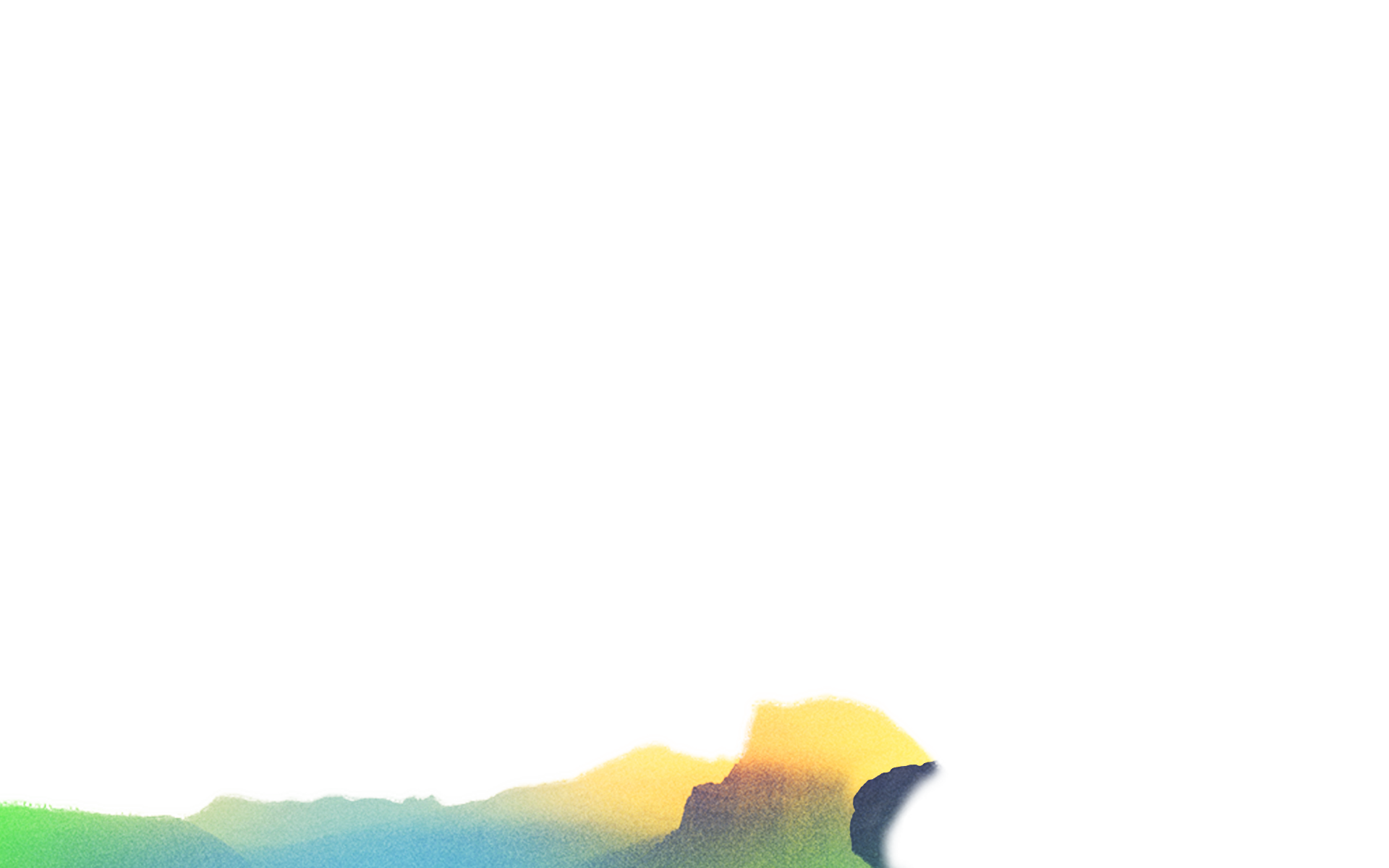 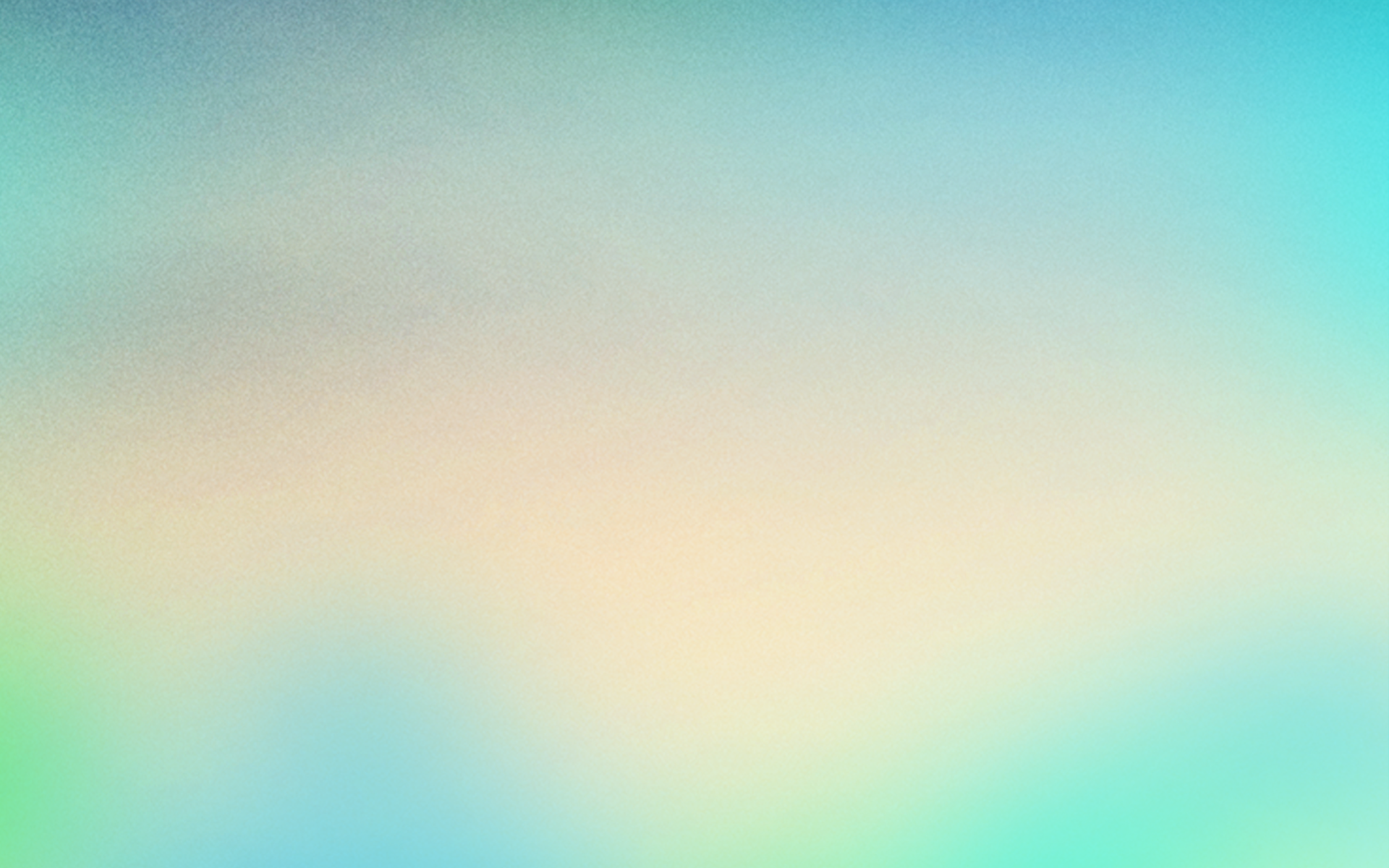 “NADIE ROBA CENTAVITOS”
Su familia en la iglesia
Su familia física
Su alma eterna
“Retén la norma de las sanas palabras que has oído de mí, en la fe y el amor en Cristo Jesús”.  2 Tim. 1:13
Luche por su familia.
Sea modelo de respeto por la autoridad.
Valore el carácter más que el rendimiento.
Lucha por tu familia.
Lucha por tu familia.
Modele el respeto por la autoridad.
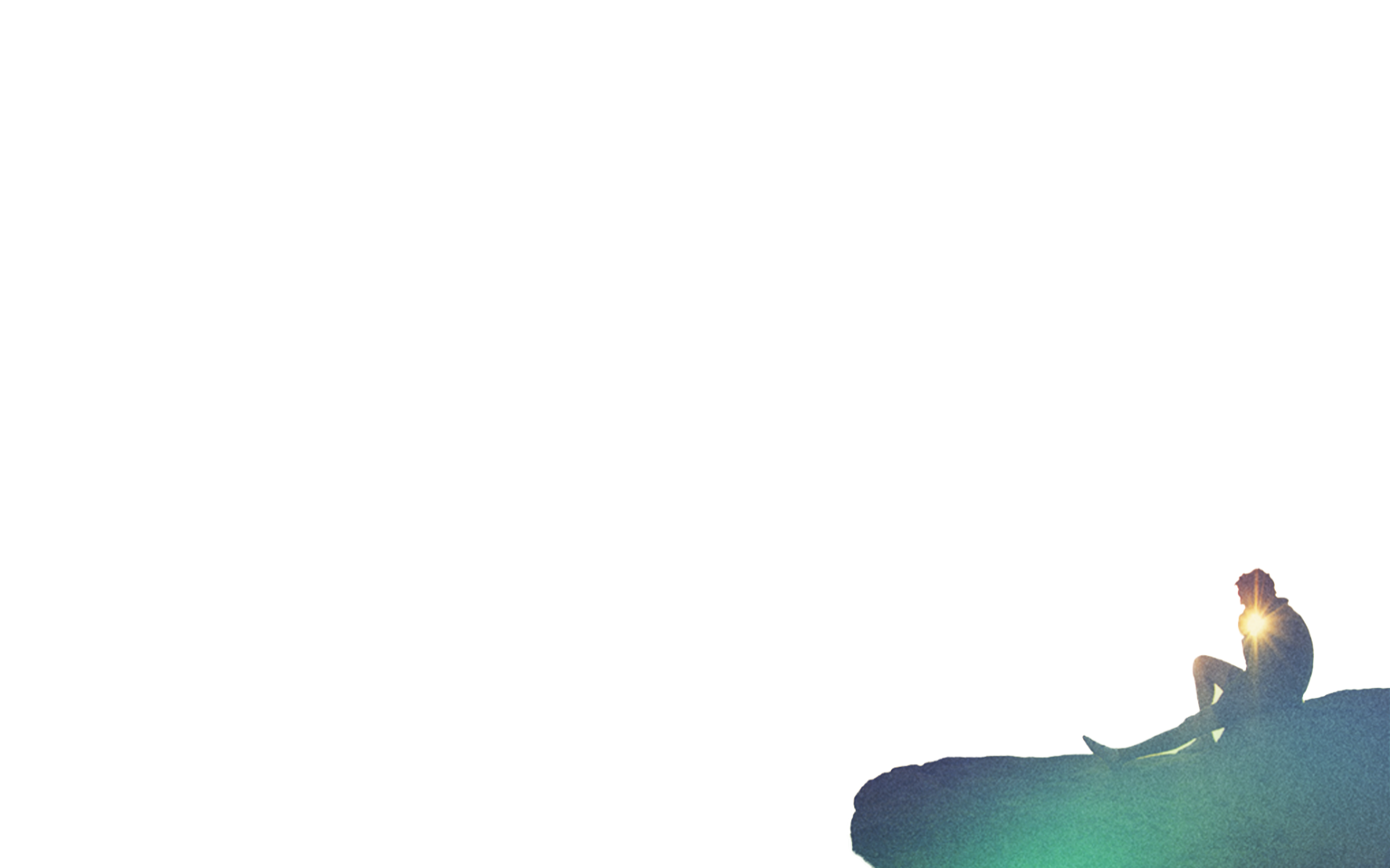 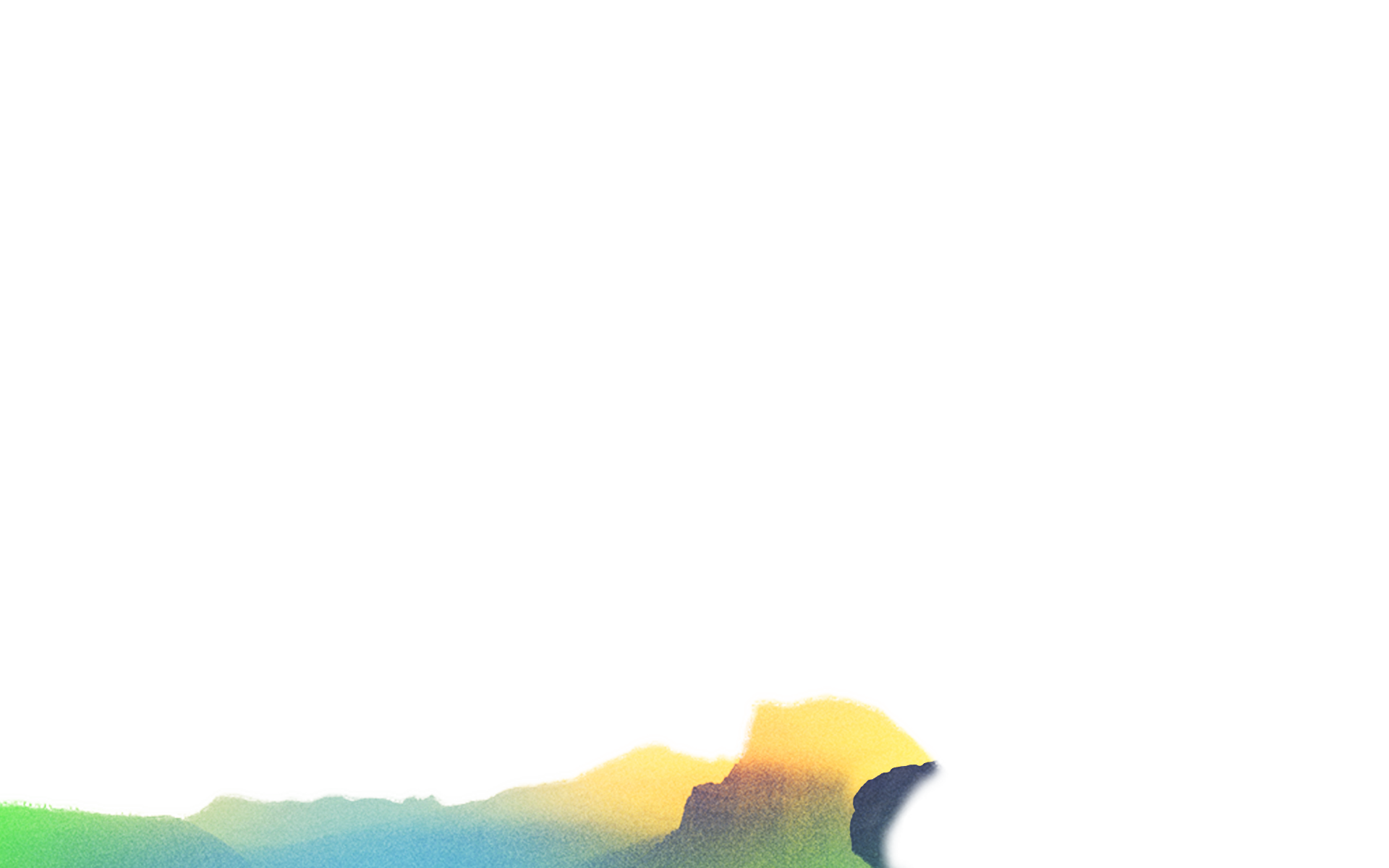 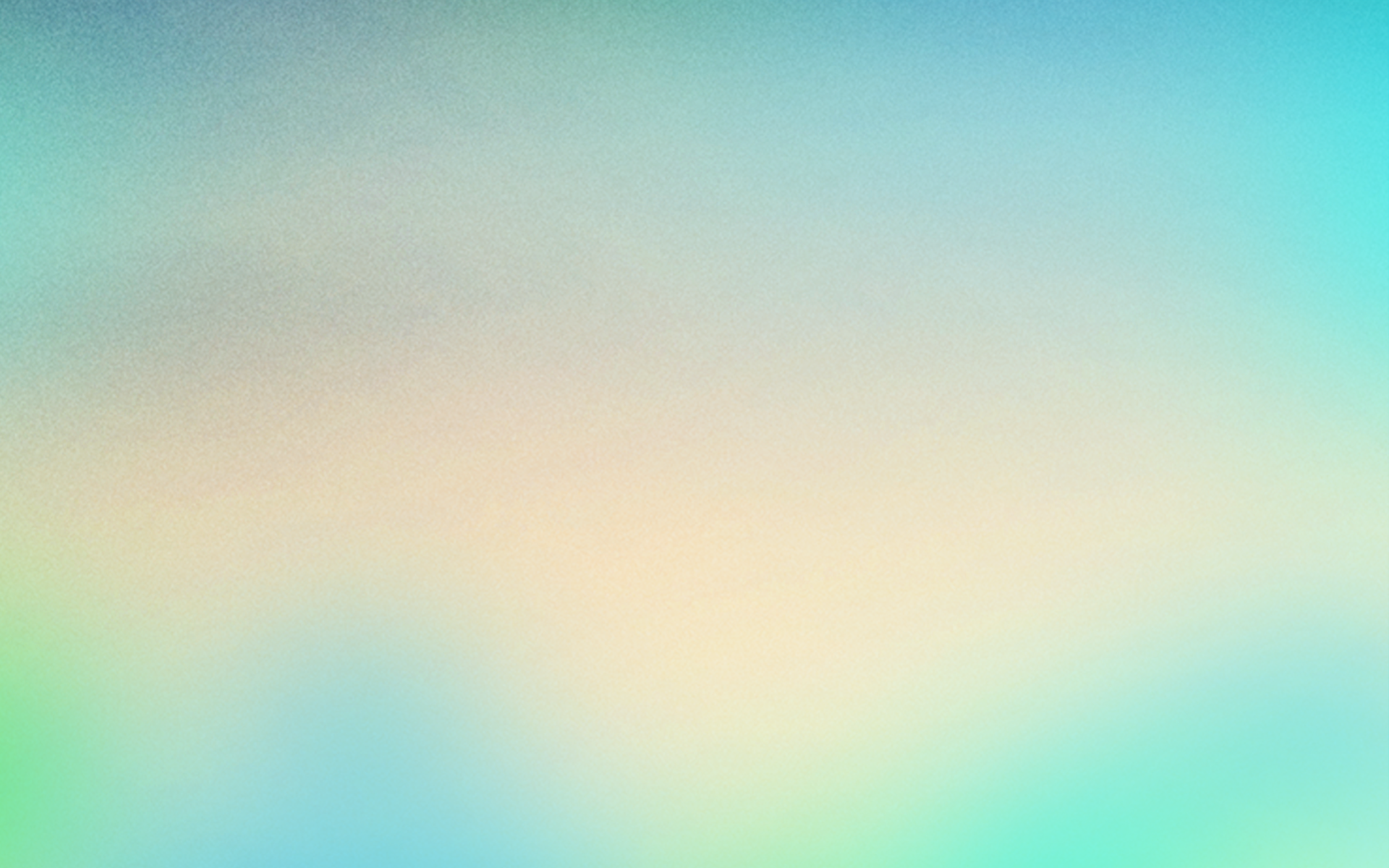 UN LIBRO, SEIS DEFENSAS
Tienes la aprobación de Dios -No necesitas la aprobación de los demás.
Su señor le dijo: “Bien, siervo bueno y fiel; en lo poco fuiste fiel, sobre mucho te pondré; entra en el gozo de tu señor”. Mateo 25:21
“Procura con diligencia presentarte a Dios aprobado, como obrero que no tiene de qué avergonzarse, que maneja con precisión la palabra de verdad.” 2 Timoteo 2:15
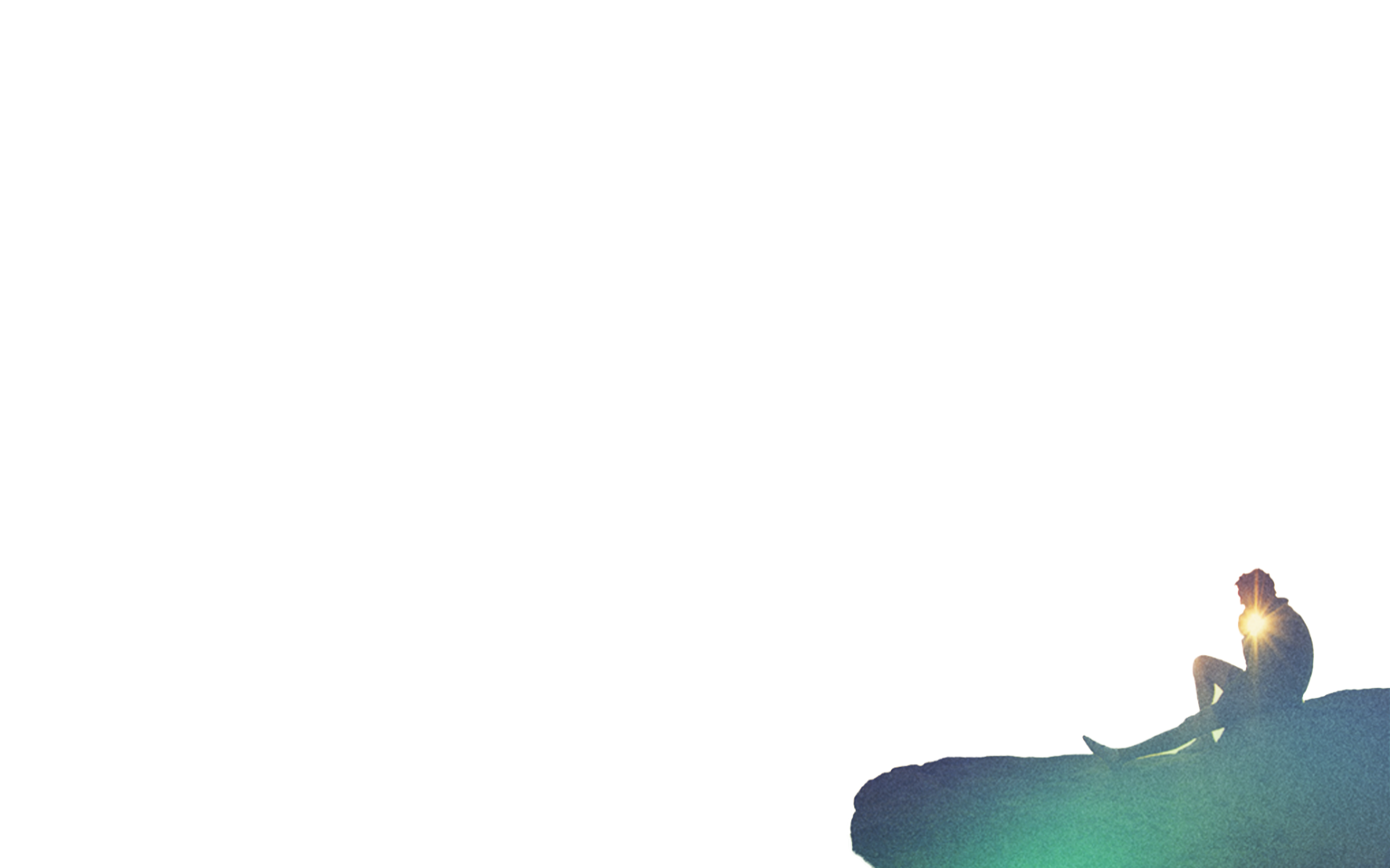 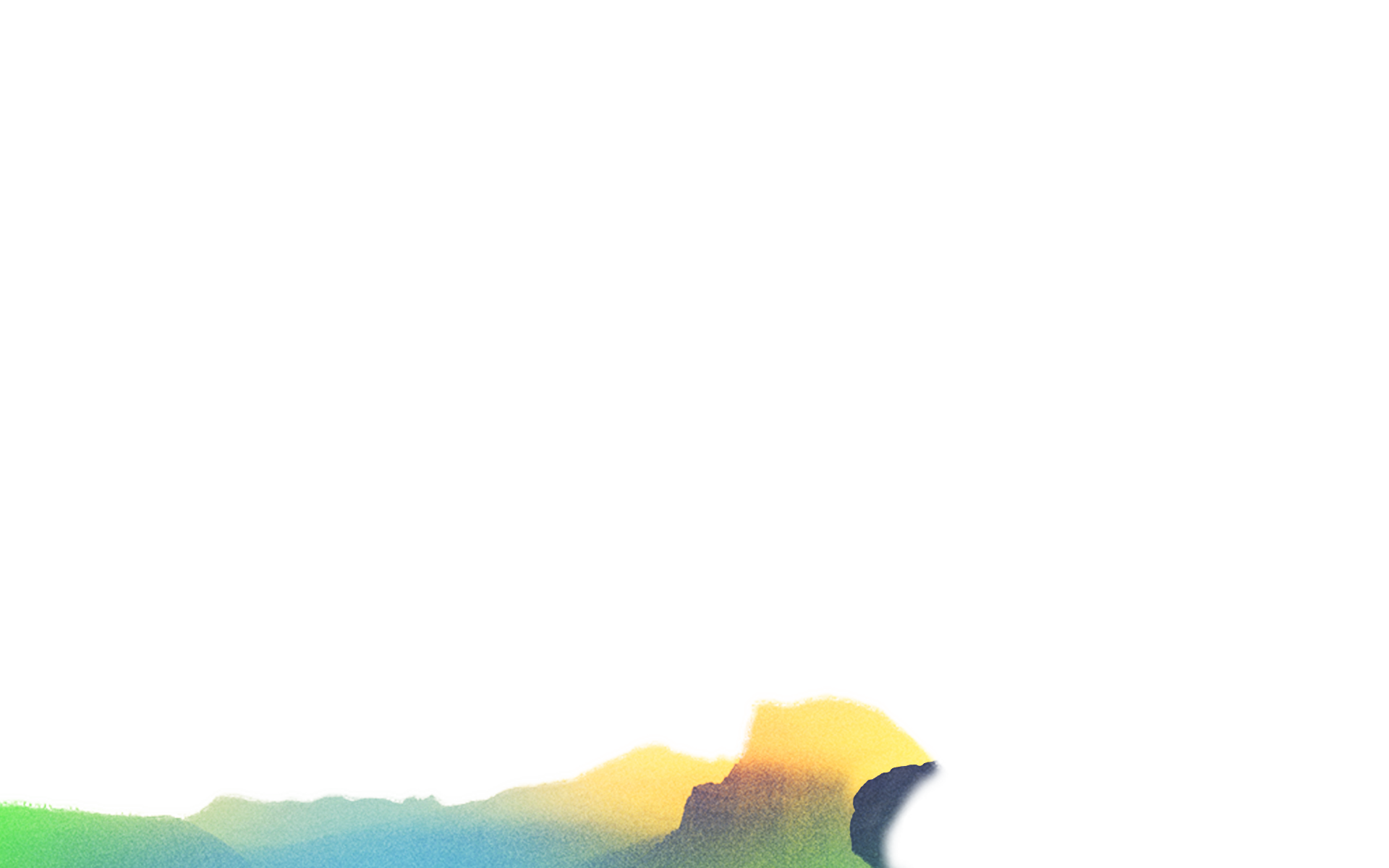 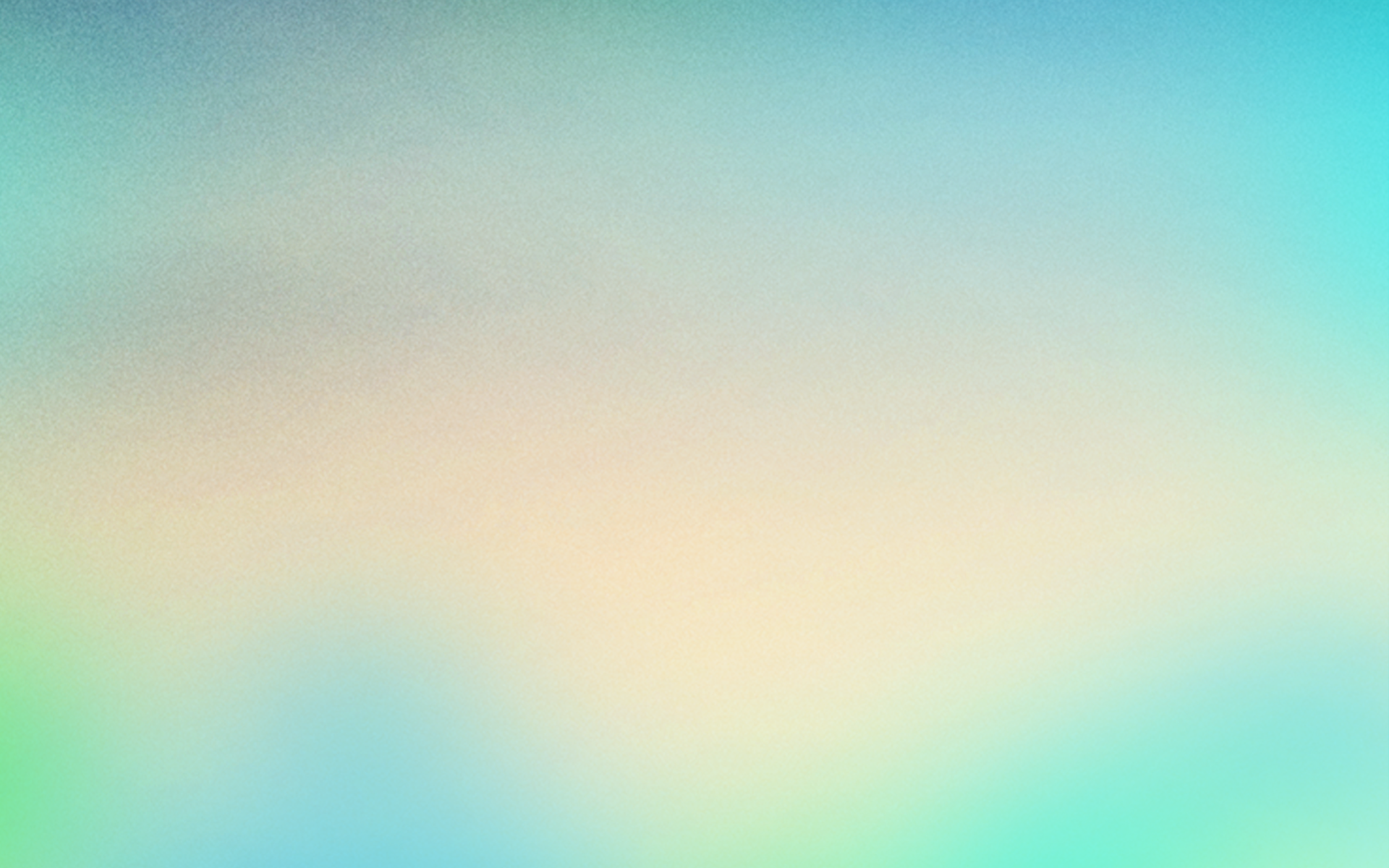 UN LIBRO, SEIS DEFENSAS
Tienes la aprobación de Dios -No necesitas la aprobación de los demás.
MaríaLucas 1:30
DavidHechos 7:46
NoéGénesis 6:8
Las críticas de los que menos los conocen no son nada en comparación con el amor de los que mejor te conocen.
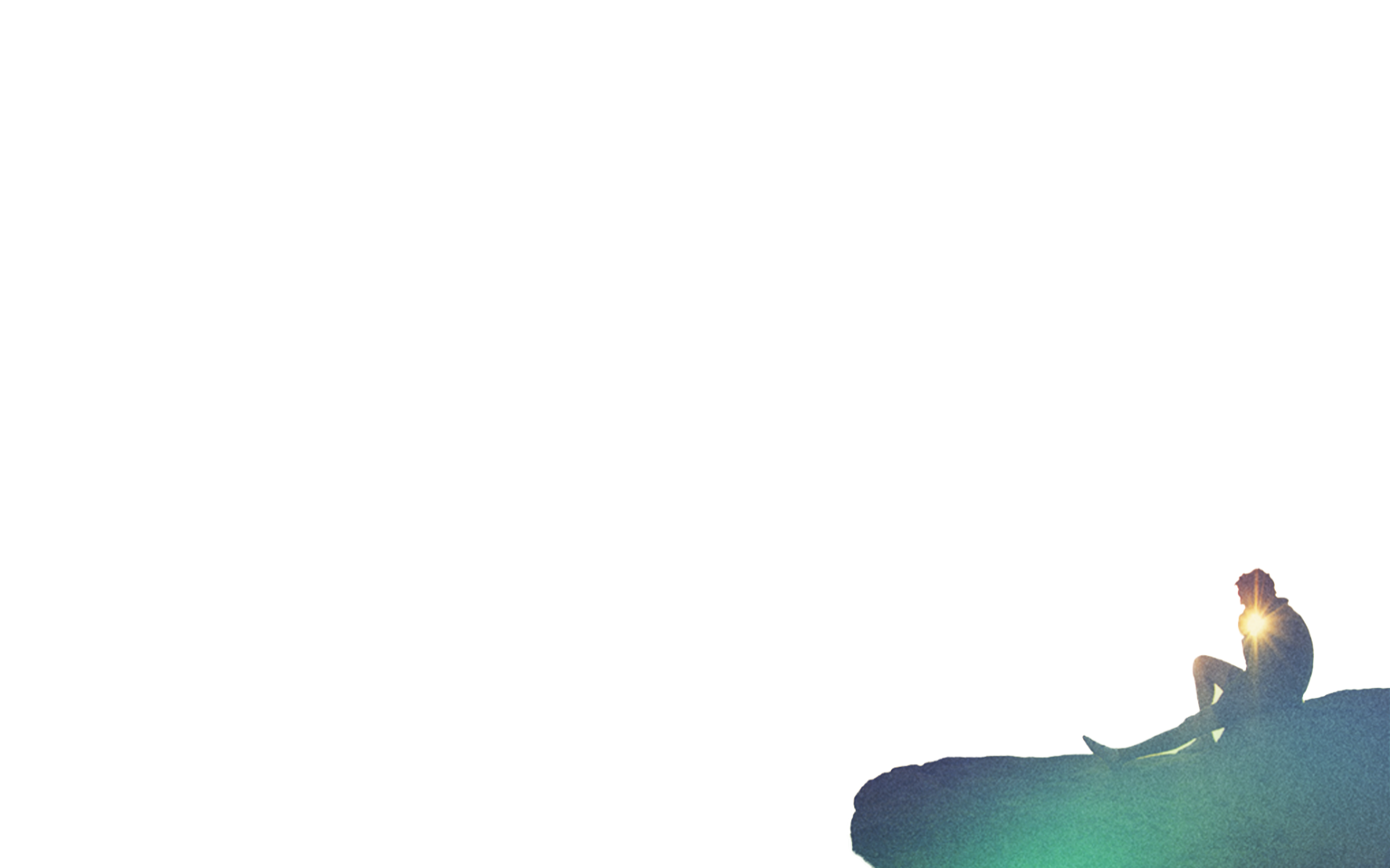 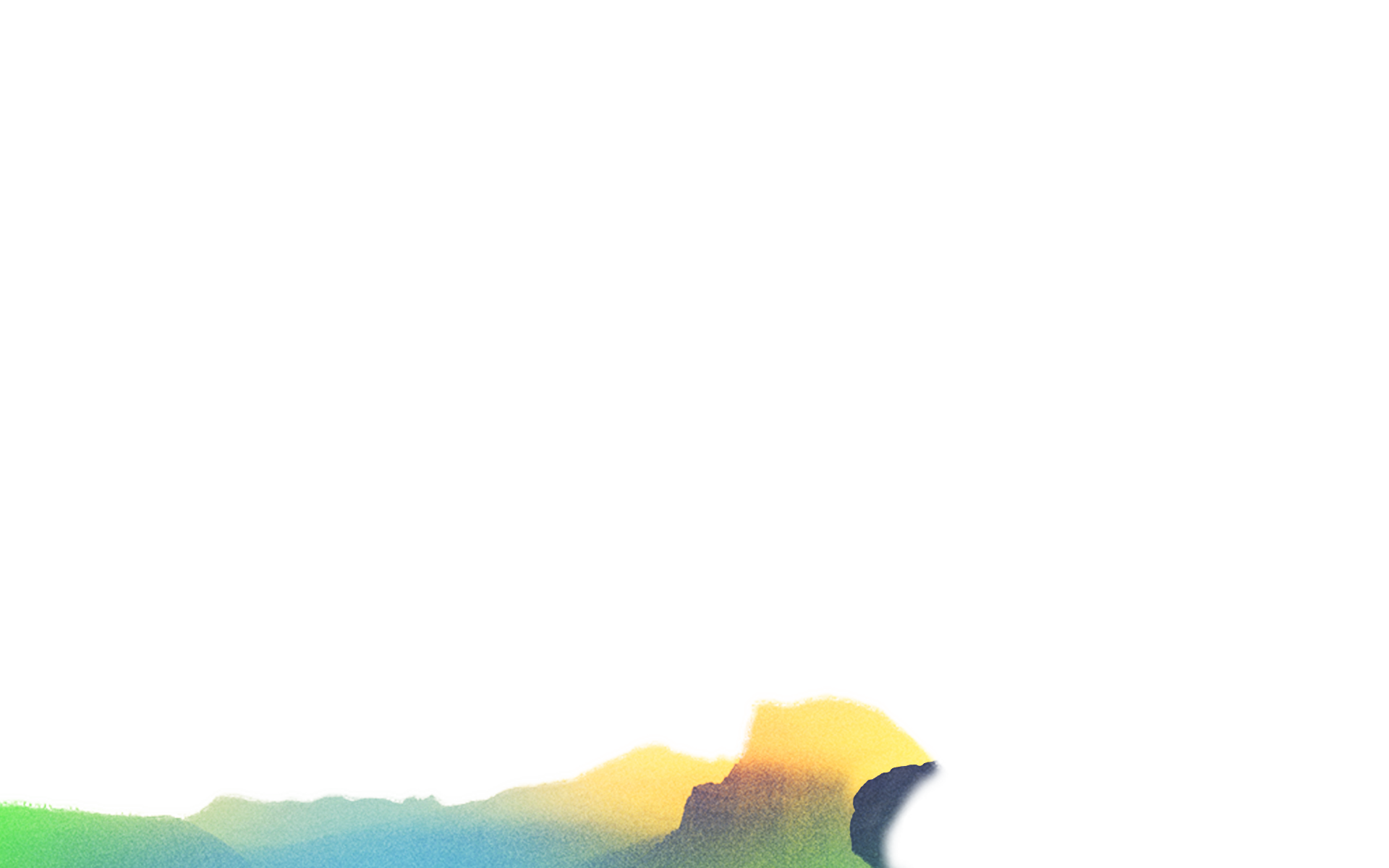 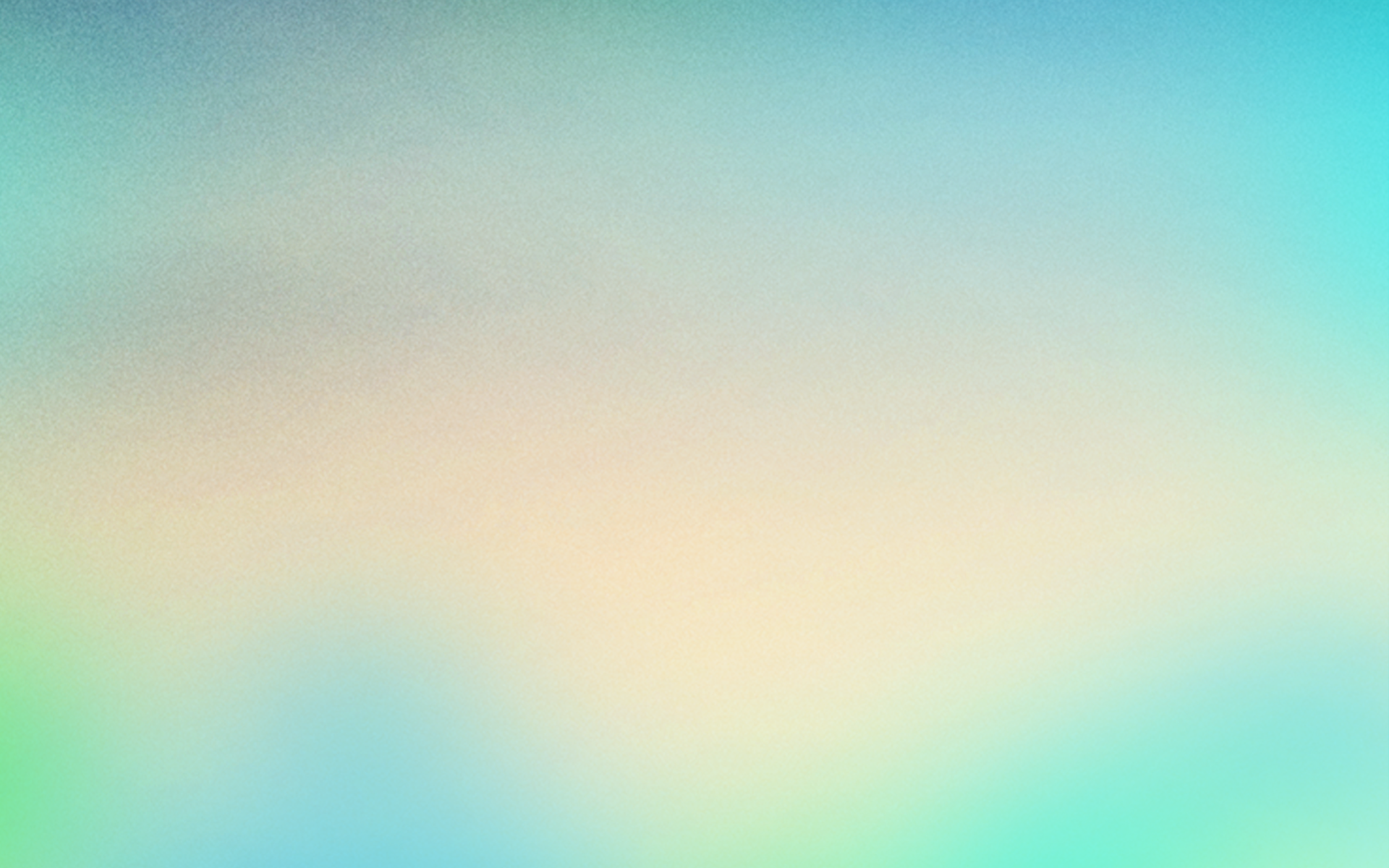 UN LIBRO, SEIS DEFENSAS
Lo que pasó en el pasado,está en el pasado.
“De modo que si alguno está en Cristo, nueva criatura es; las cosas viejas han pasado; he aquí, todas las cosas son hechas nuevas.” 2 Corintios 5:17
“Hermanos, yo mismo no considero haberlo aprehendido; pero una cosa hago: olvidarme de lo que queda atrás y extenderme a lo que está delante.” Filipenses 3:13
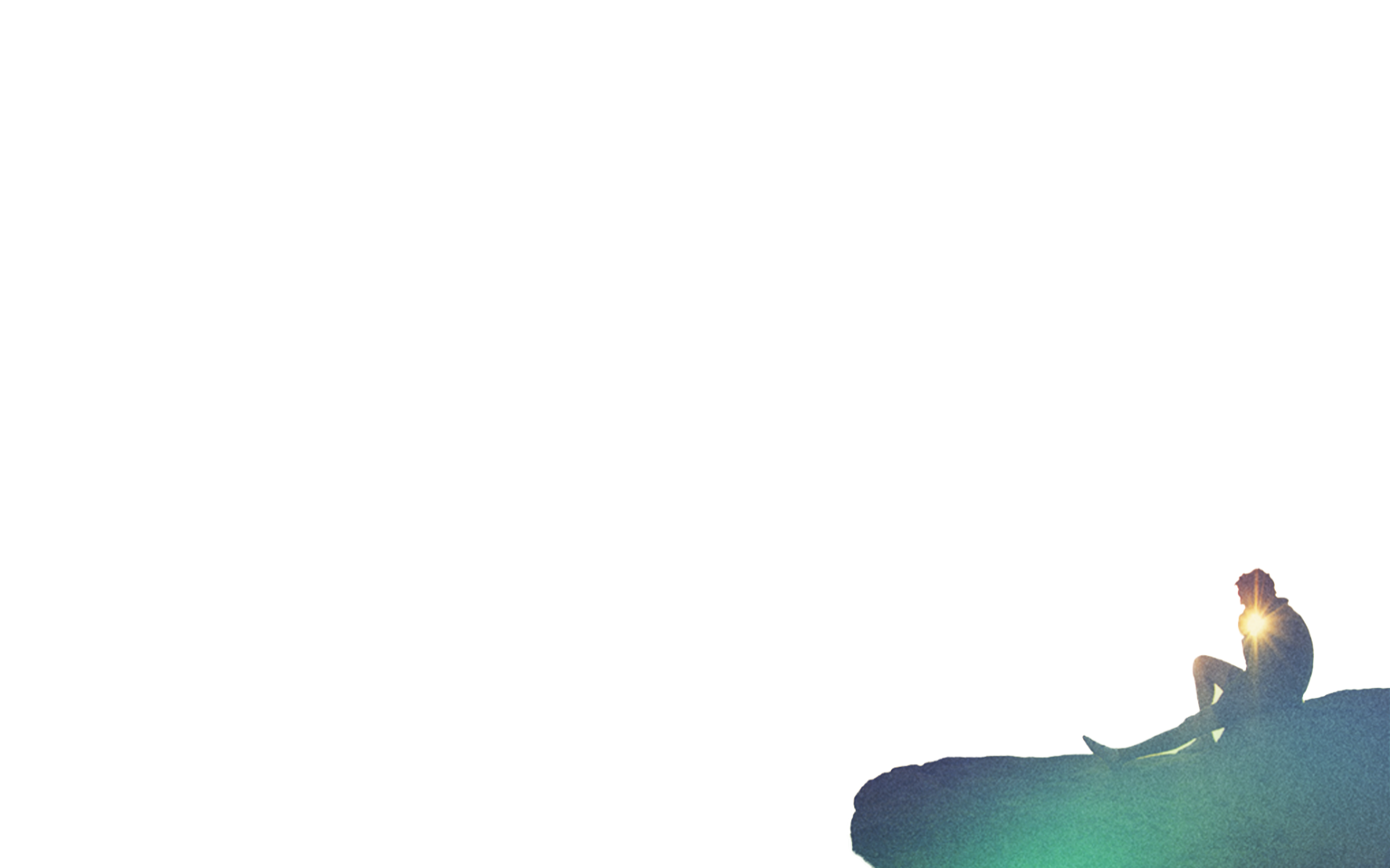 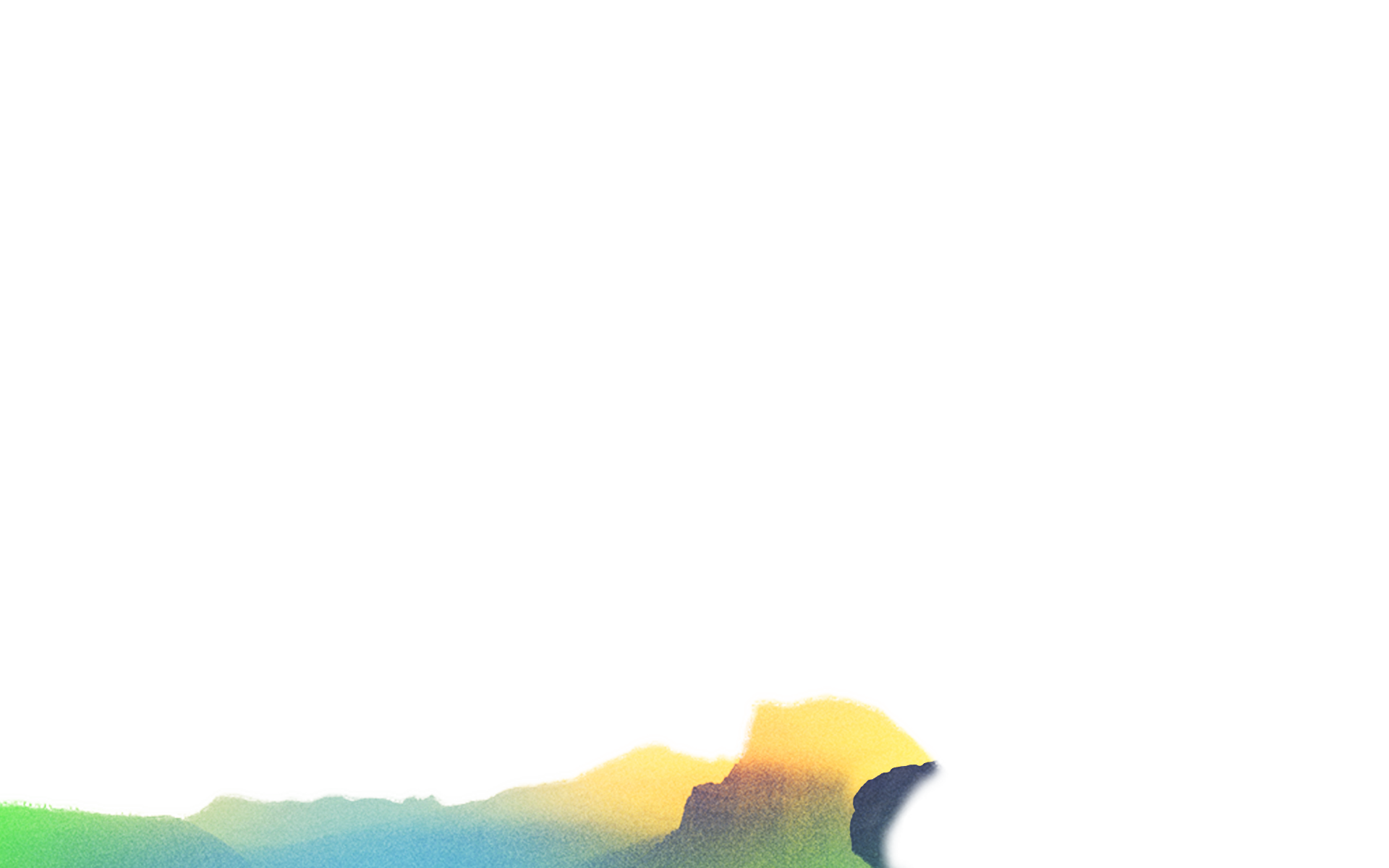 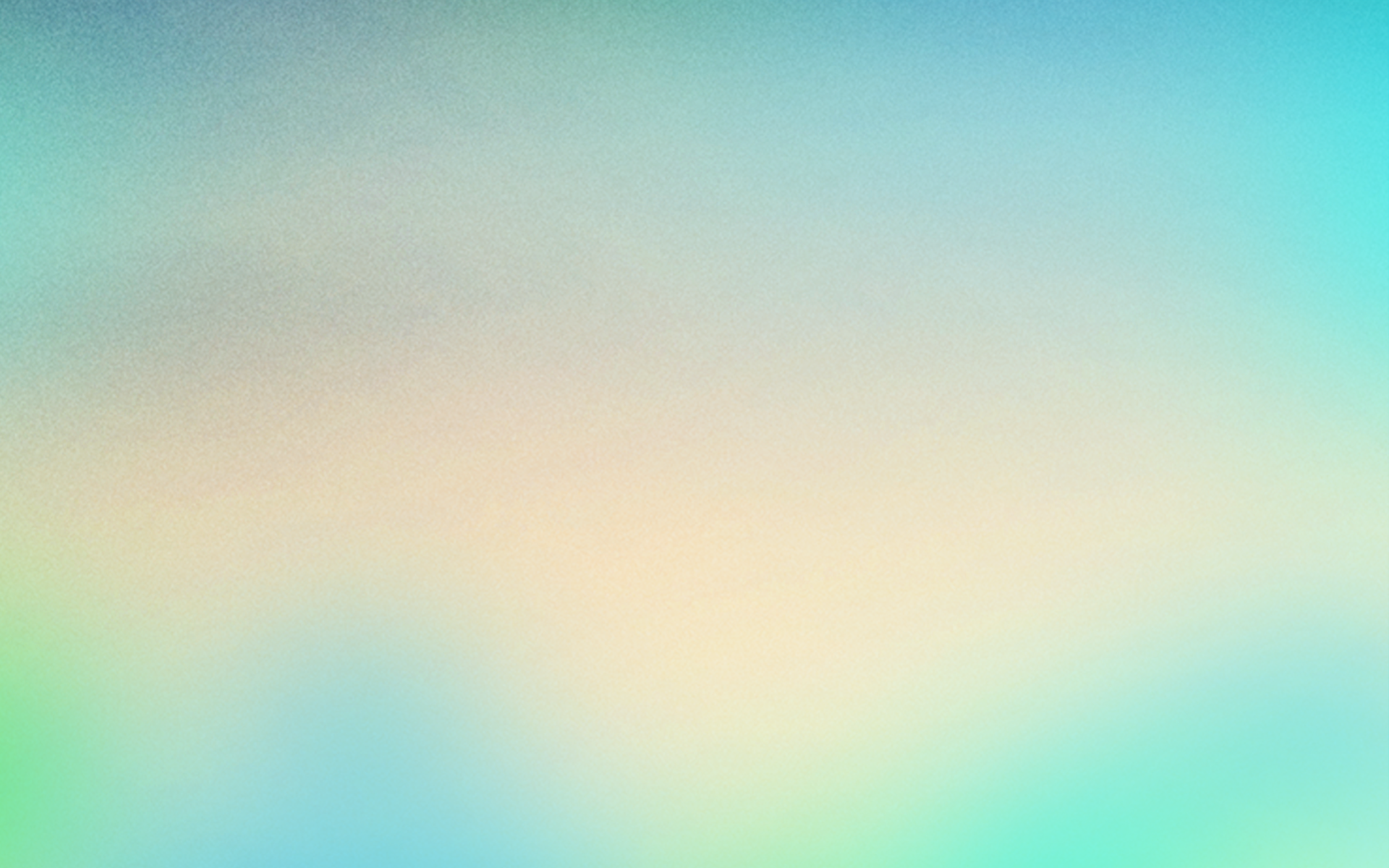 UN LIBRO, SEIS DEFENSAS
Su valor se basa en quién usted es, no en lo que tiene.
“Yo seré un padre para ustedes,
Y ustedes serán para Mí hijos e hijas»,
Dice el Señor Todopoderoso.” 2 Corintios 6:18
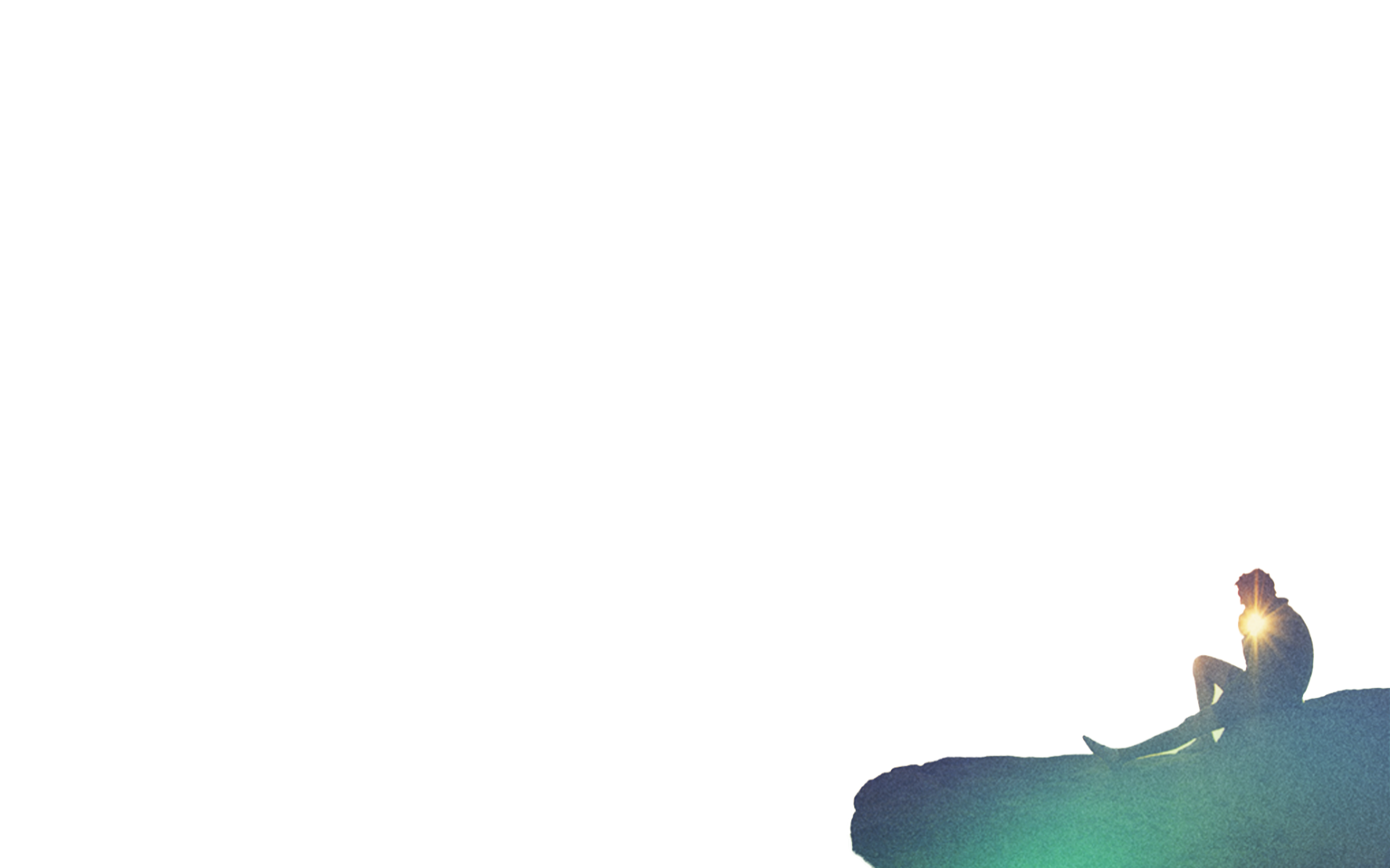 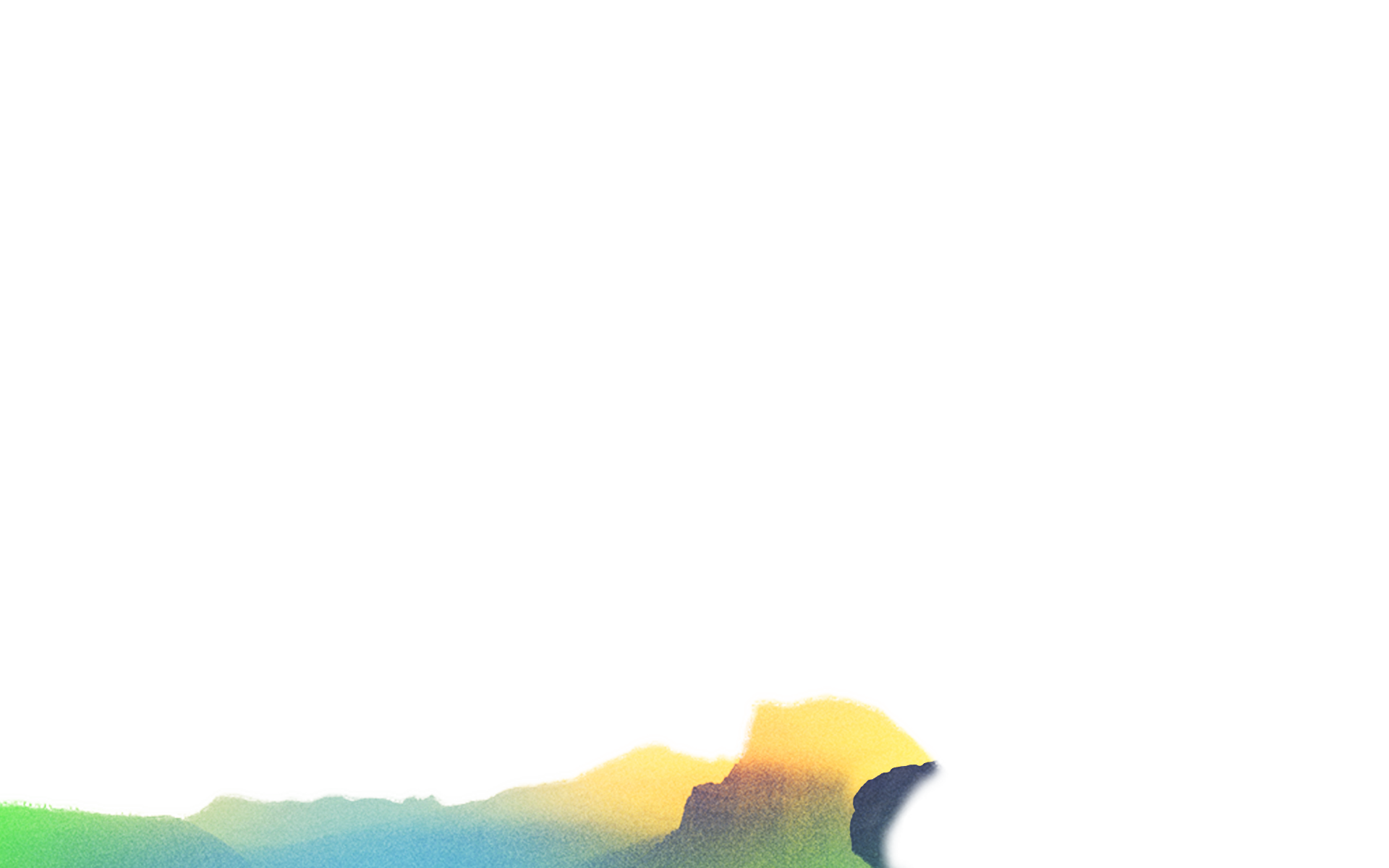 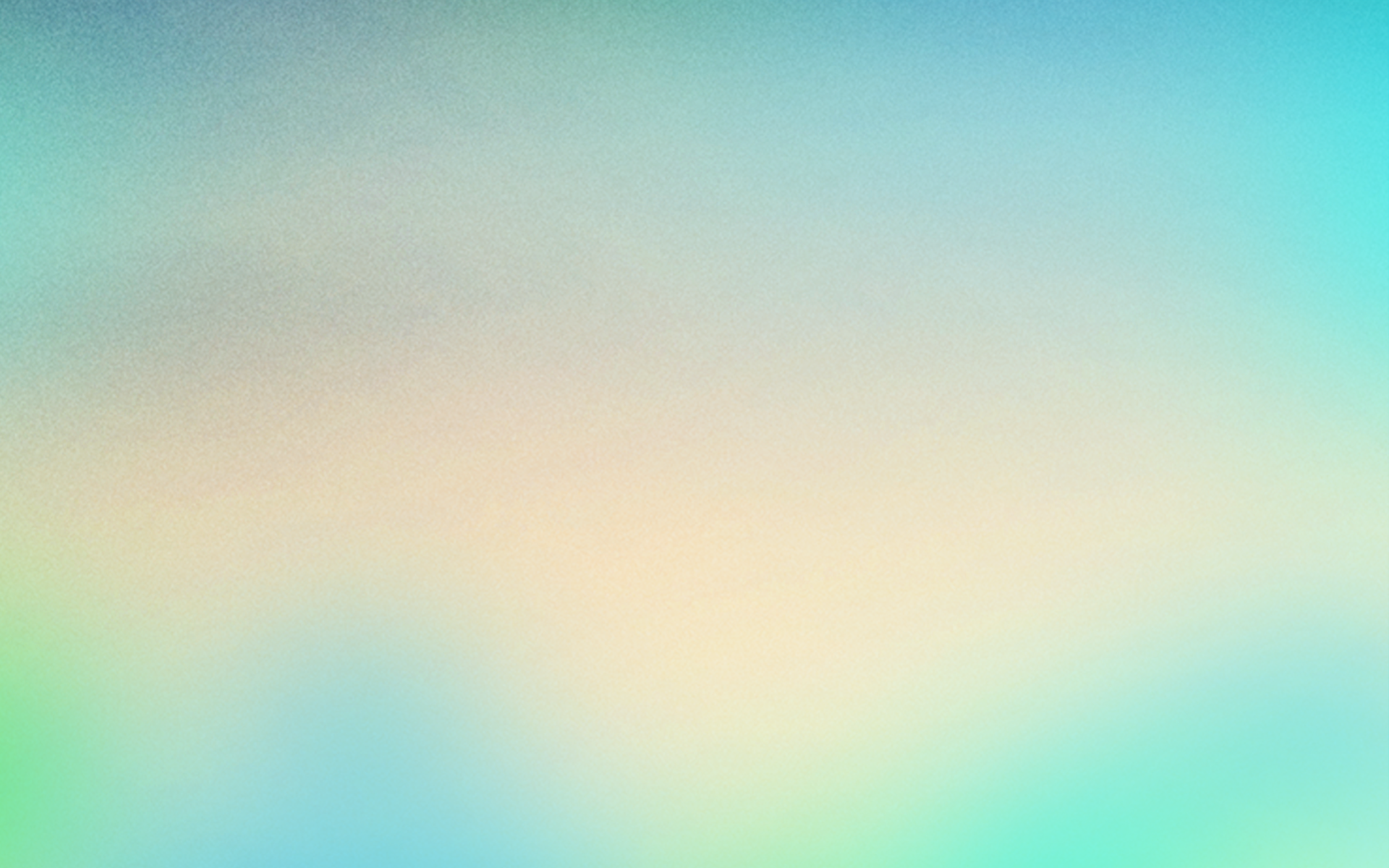 UN LIBRO, SEIS DEFENSAS
Usted conoce a Diosy Dios lo conoce a usted.
“¿Puede una mujer olvidar a su niño de pecho,
Sin compadecerse del hijo de sus entrañas?
Aunque ella se olvidara, Yo no te olvidaré”. Isaías 49:15
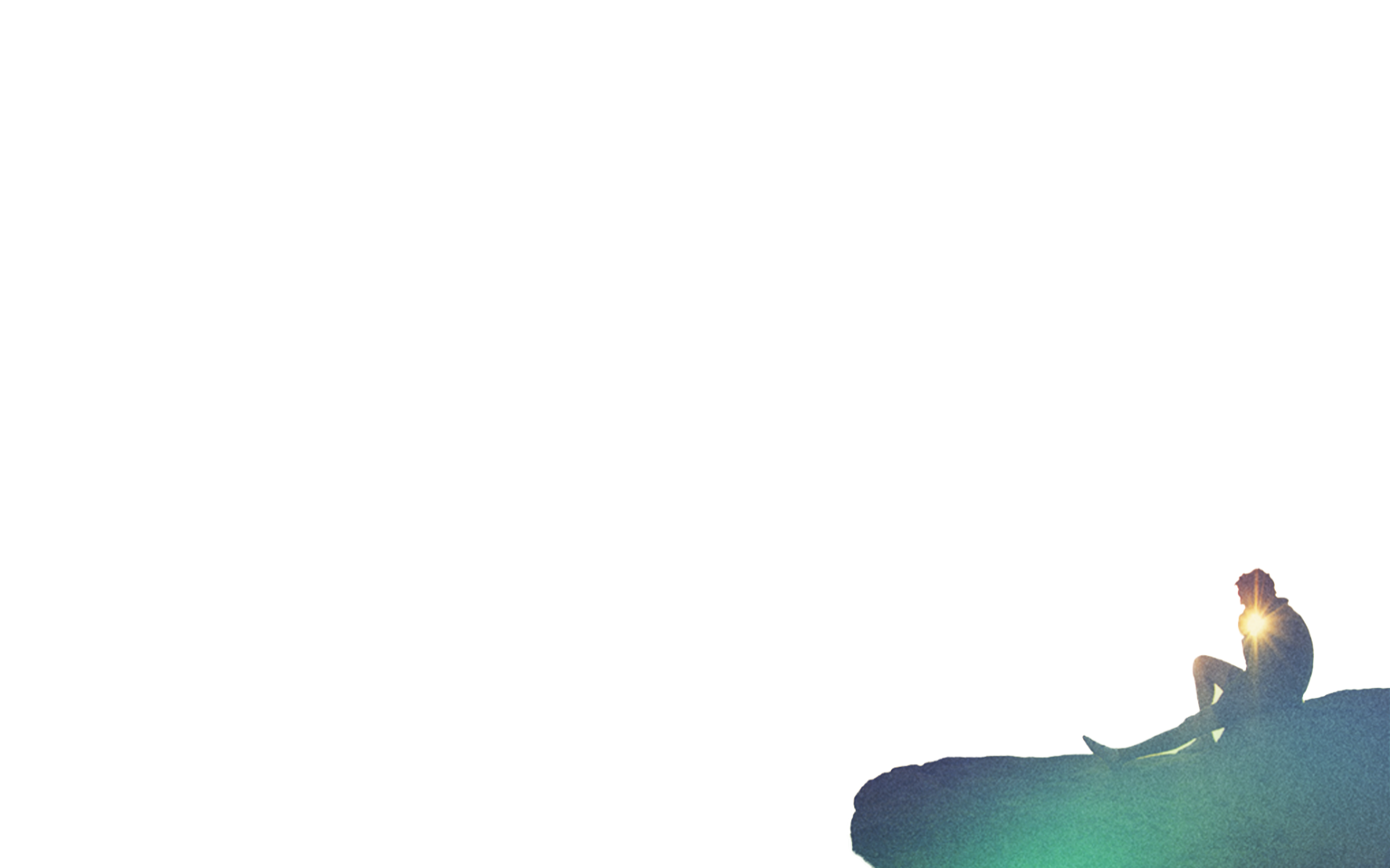 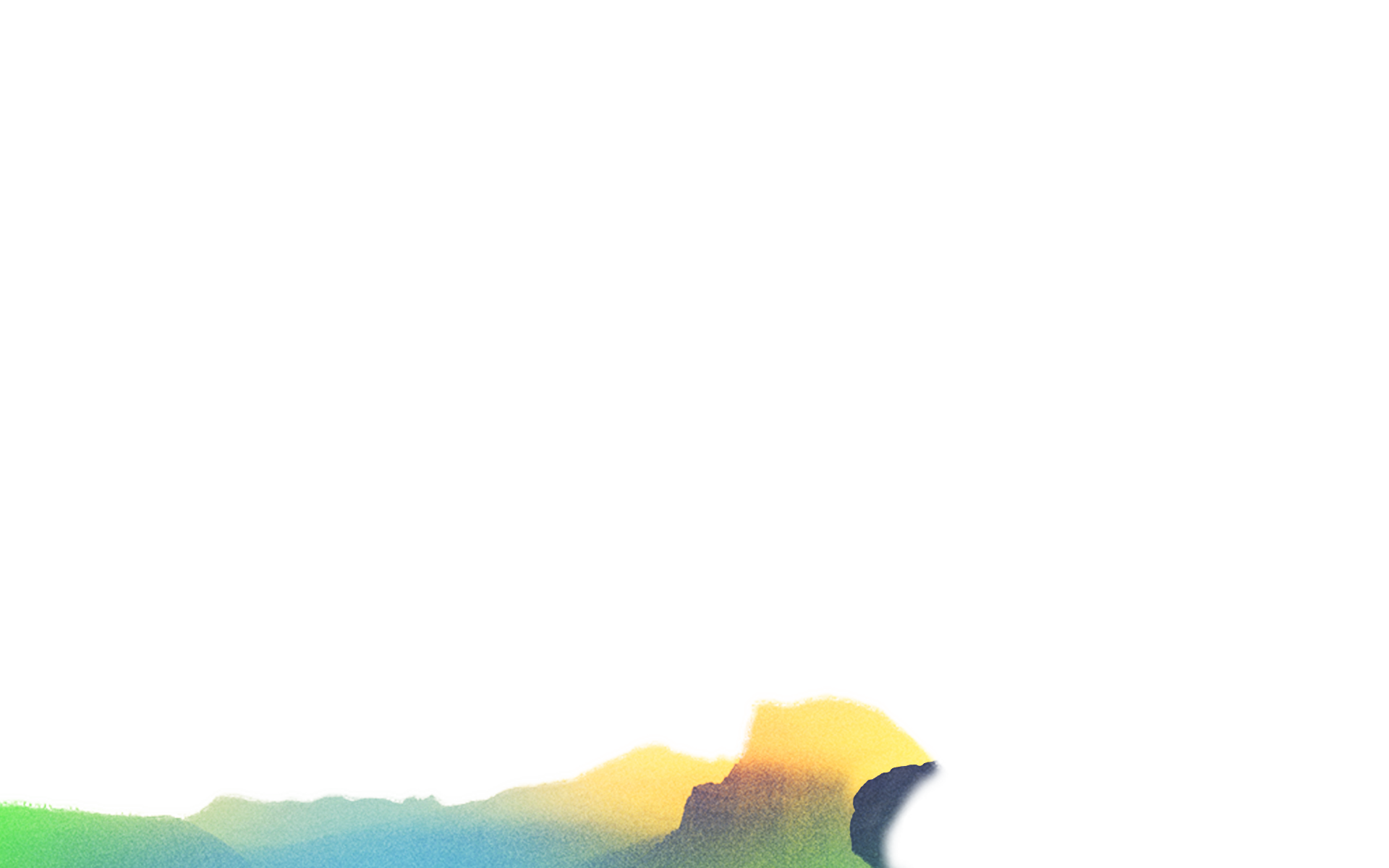 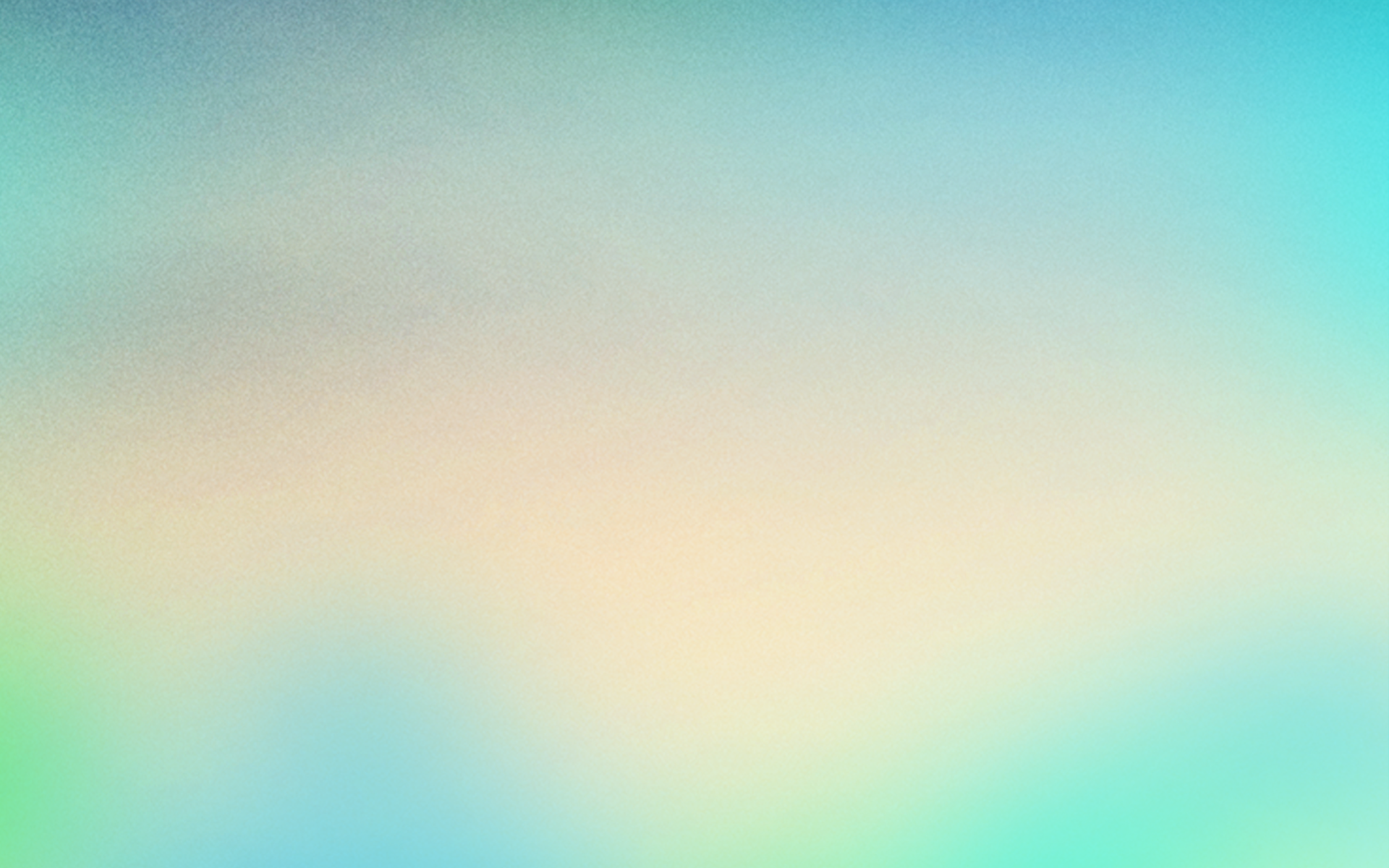 UN LIBRO, SEIS DEFENSAS
Tus pasos son dirigidos por Dios,no tus sentimientos.
“Hay camino que al hombre le parece derecho,
Pero al final, es camino de muerte”. Proverbios 14:12
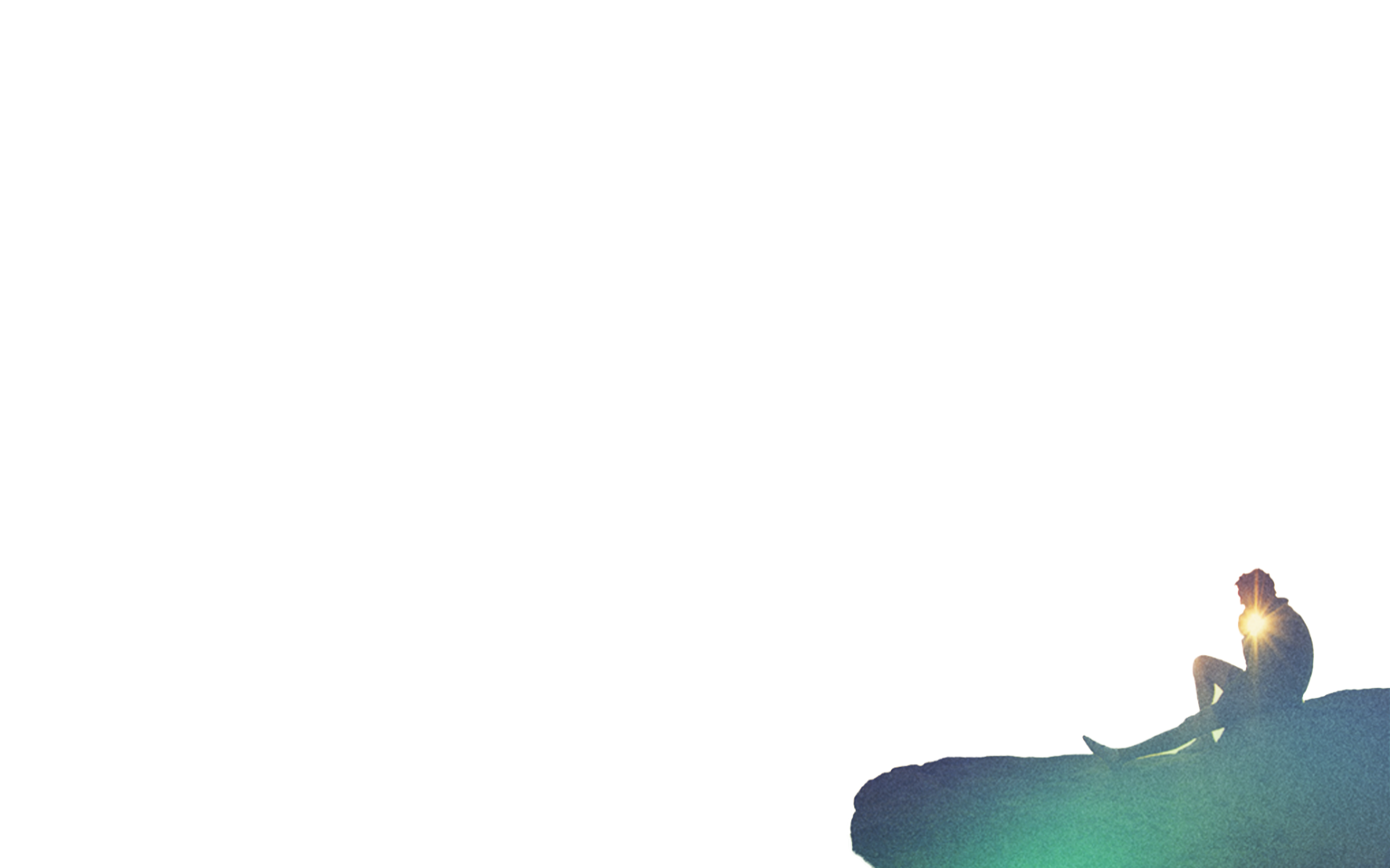 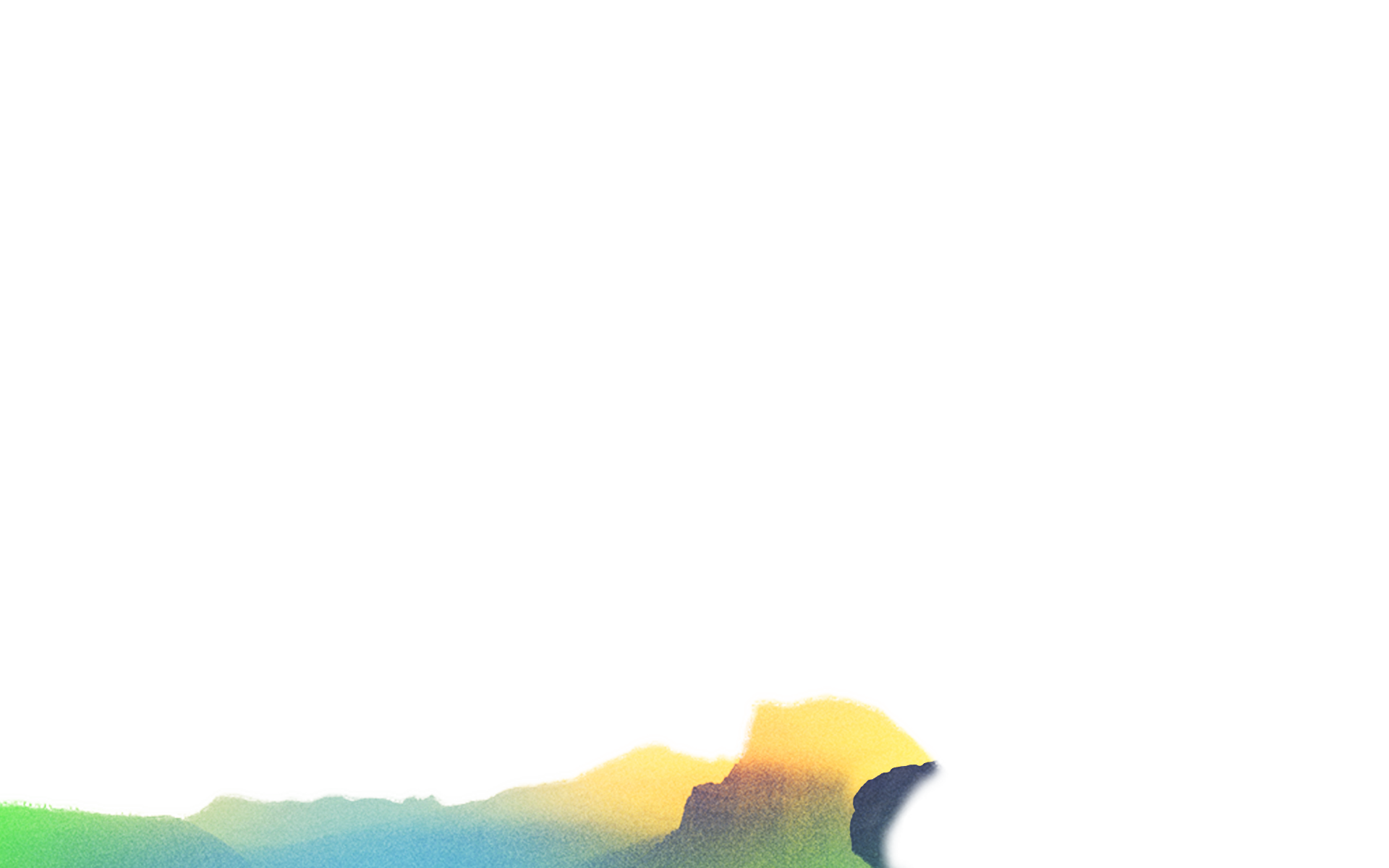 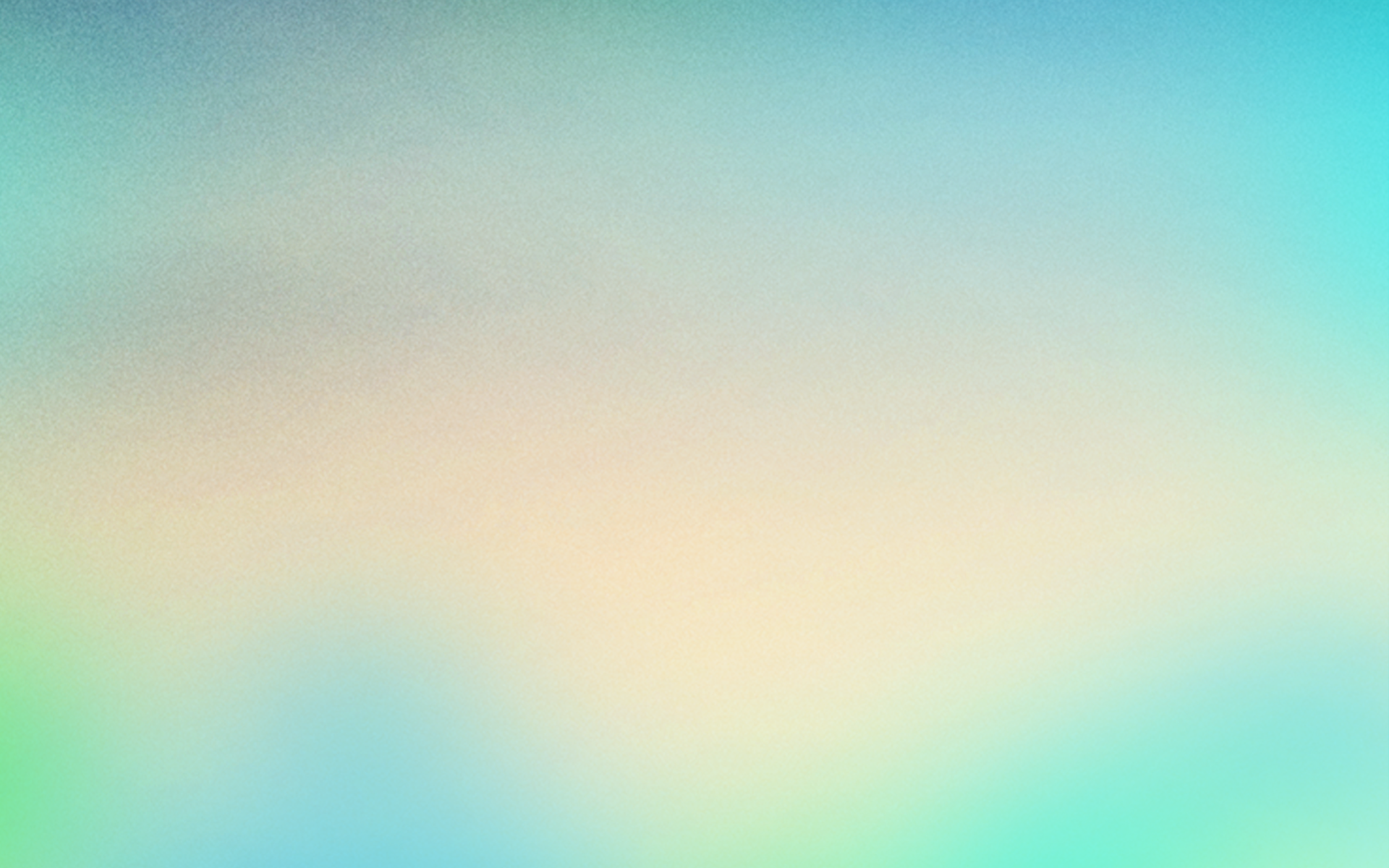 UN LIBRO, SEIS DEFENSAS
Lo que usted hace en el reino se veen el cielo y es una bendición en la tierra.
“Y cualquiera que como discípulo dé a beber aunque solo sea un vaso de agua fría a uno de estos pequeños, en verdad les digo que no perderá su recompensa”. Mateo 10:42
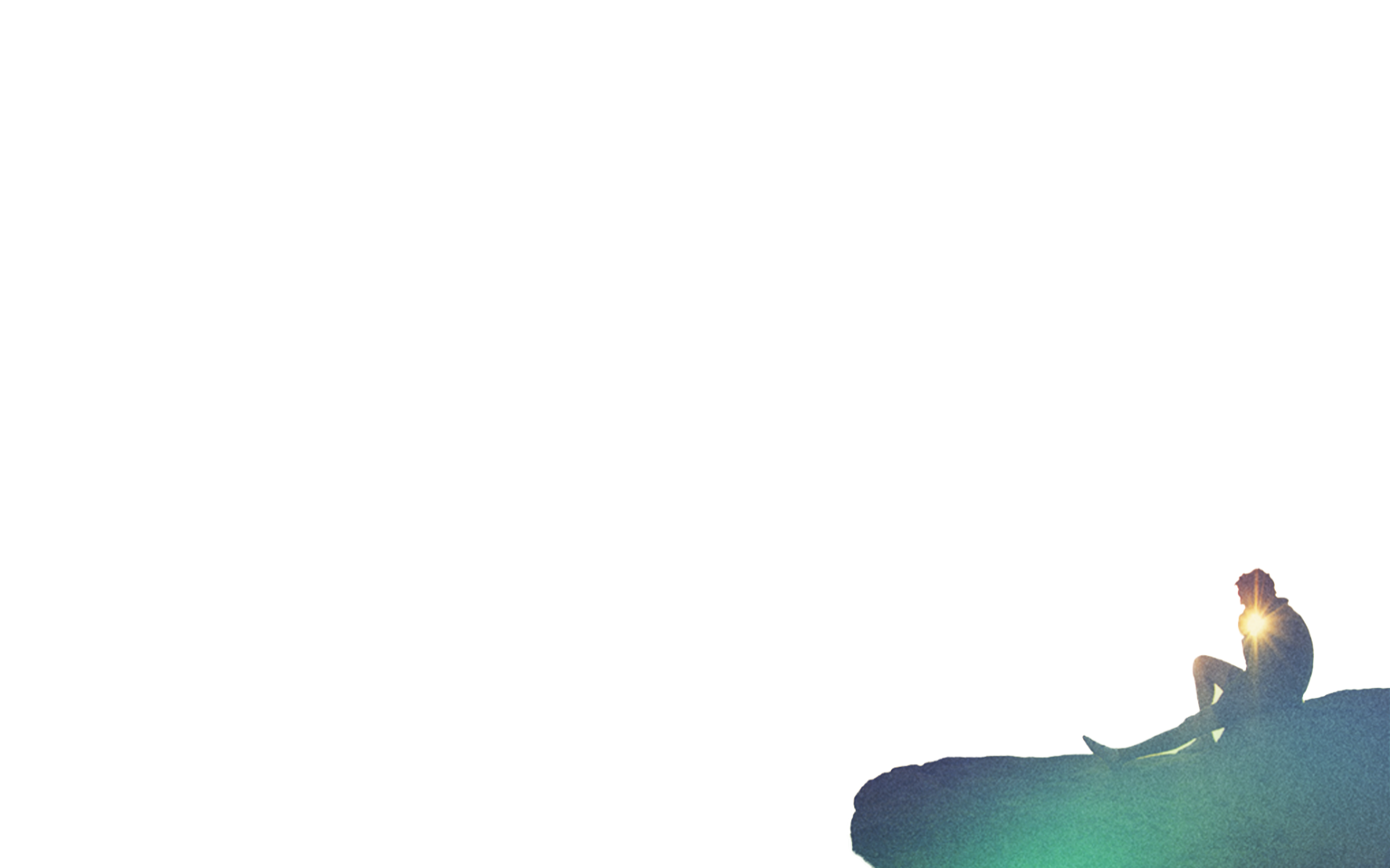 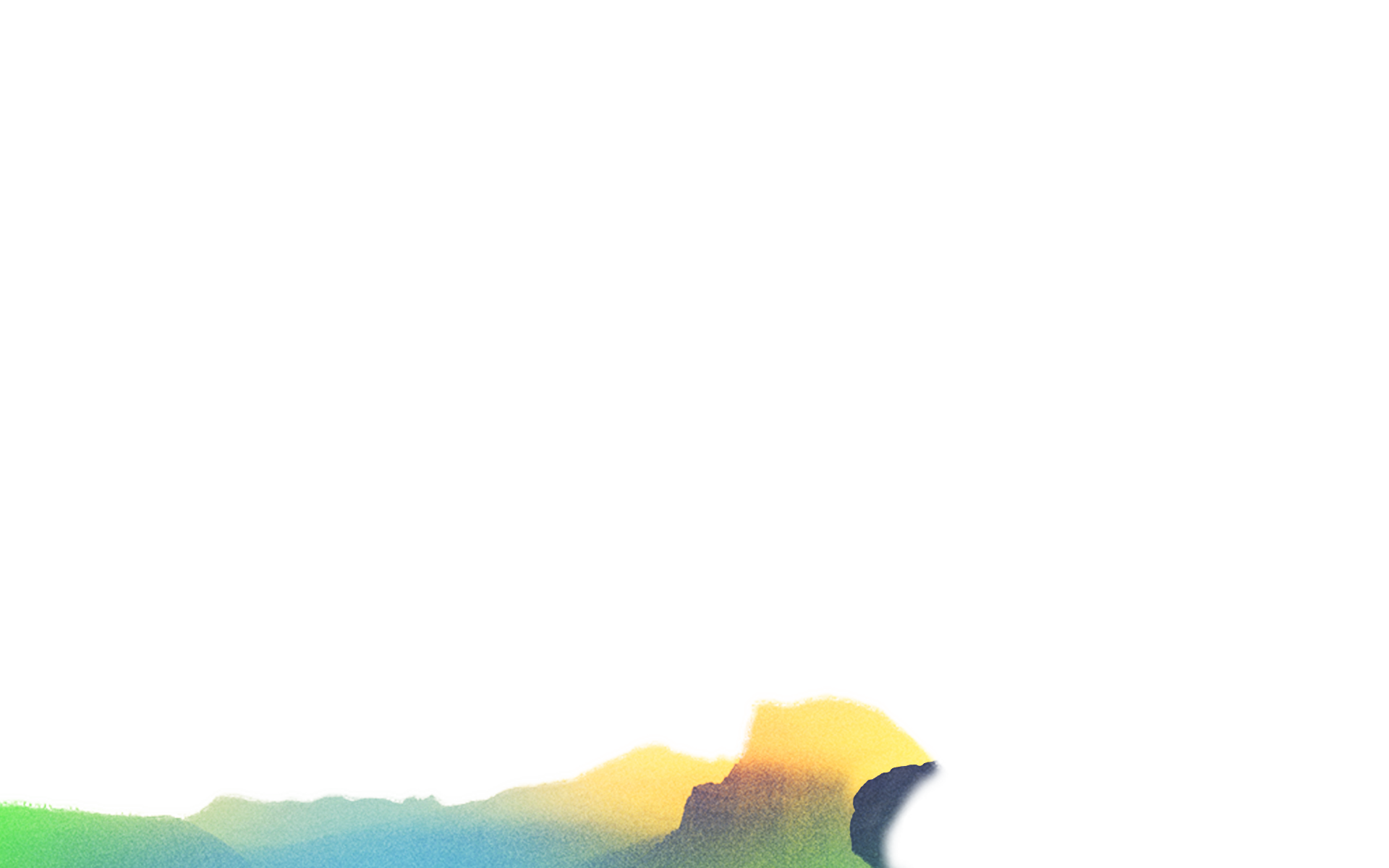 CON TODO
FUNDAMENTO ANTIGUO
APLICACIÓN MODERNA
GUARDANDO LA ENCOMIENDA